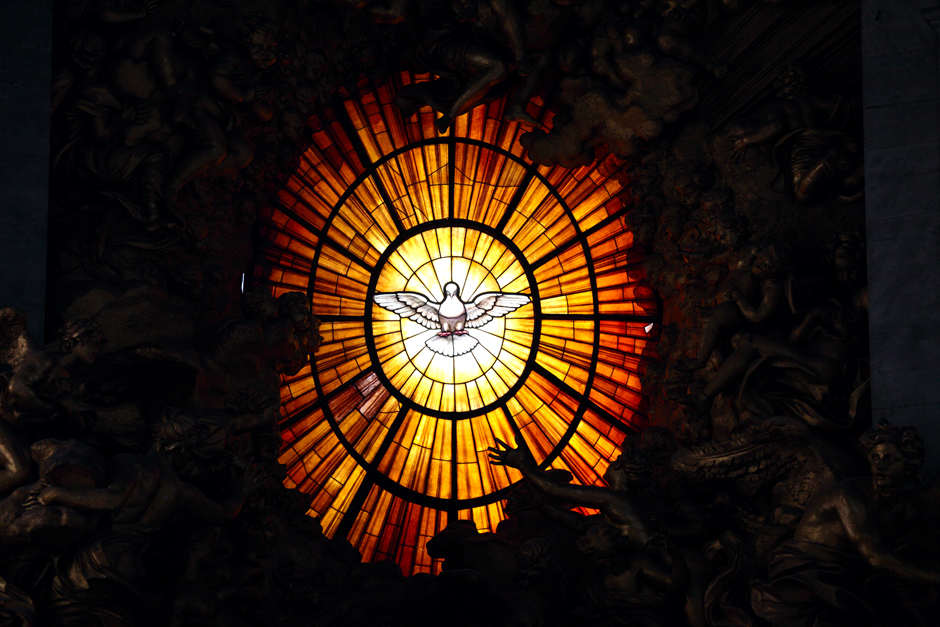 School  Prayer
Gracious God, in you we find all beginnings and endings.
Help us to show kindness and understanding through open hearts
Help us to continue to flourish and grow in Your love and support those in need of Your friendship.
Prompt our learning today using our talents and gifts so that we may serve You more faithfully. 
Prompt our actions with Your grace and complete them with Your help
So that we may truly love one another as You have loved us.
St Bernard
Pray for Us
Amen
Love one another as I have loved you